Development of practical skills
Block 1A – 2.5 Biological membranes
PAG 5.1 The effect of temperature on membrane permeability
Using a colorimeter
Spec
Question: Other than as carrier proteins state two functions of membrane bound proteins (2).
Receptors
Enzymes
Structural (attached to microtubules)
Click here to hide answers
Click to reveal answers
Components of the membrane
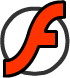 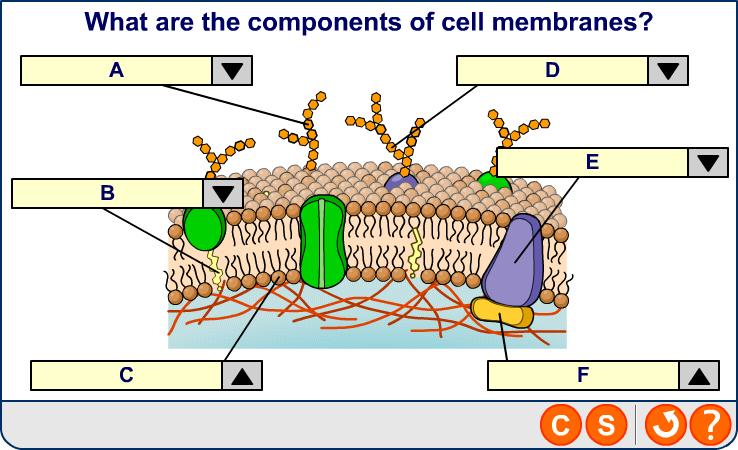 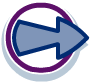 Membrane Permeability PAG
Learning Objectives
Success Criteria
Outline the effect of changing temperature on membrane structure and permeability
Collection of quantitative data:
Use a colorimeter to investigate the effect of temperature on membrane permeability.

Produce a table and graph which fulfils quantitative assessment criteria.
Practical task
Effect of Temperature on membrane permeability.
PAG books should be separated into sections (1-3, 4-6, 7-9 and 10-12 )
All PAG’s should be written up in your PAG books
Stick in the PAG sheet as you are required for the exams to be able to recall some methods
Tick off which PAG is completed on your tick sheet with date.
Practical Activity: Factors affecting membrane permeability
See practical sheets : PAG 5 Colorimetry
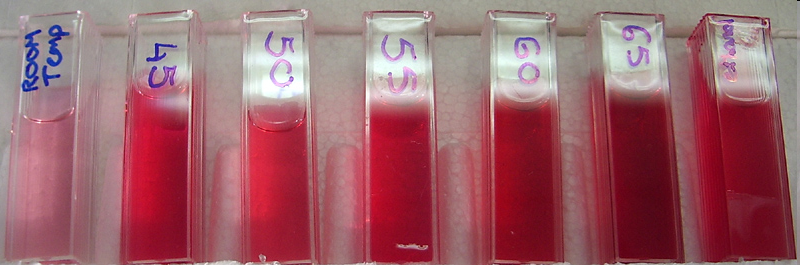 [Speaker Notes: Other variations of this practical left in folder under Old protocols. PAG 5 is newest one.]
Guidance for results write up
Stick in protocol

all raw data presented in a single table with columns correctly labelled and with units
Independent variable in first column
all volumes recorded to an accuracy of no more than 1 decimal place
all units written correctly and in column headings only
Tables
The following guidelines should be followed when presenting results in tables.
 All raw data in a single table with ruled lines and border.

Independent variable (IV) in the first column; dependent variable (DV) in columns to the right
(for quantitative observations) OR descriptive comments in columns to the right (for qualitative observations).

 Processed data (e.g. means, rates, standard deviations) in columns to the far right.

No calculations in the table, only calculated values.
Tables
Each column headed with informative description (for qualitative data) or physical quantity and correct SI units (for quantitative data); units separated from physical quantity using either brackets or a solidus (slash).

No units in the body of the table, only in the column headings.

Raw data recorded to a number of decimal places and significant figures appropriate to the least accurate piece of equipment used to measure it.
All raw data recorded to the same number of decimal places and significant figures.

Processed data recorded to up to one decimal place more than the raw data.
Graph rules
Graphs
The following general guidelines should be followed when presenting data in graphs.
• The type of graph used (e.g. bar chart, histogram, line graph, pie chart or scattergram)
should be appropriate to the data collected.
• The graph should be of an appropriate size to make good use of the paper.
• There should be an informative title, and axes should be fully labelled with units.
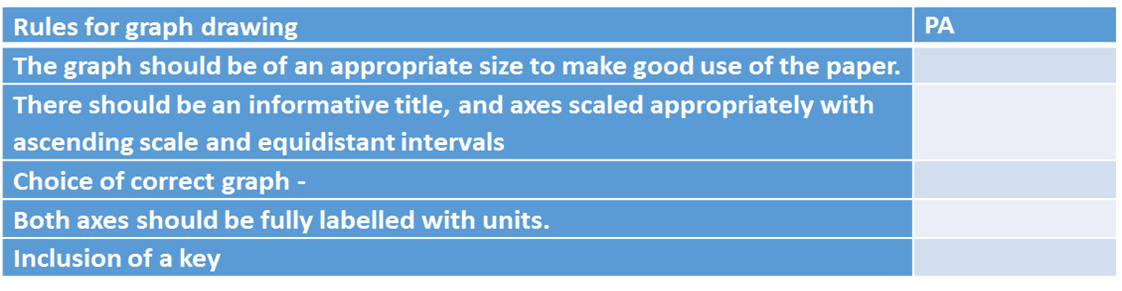